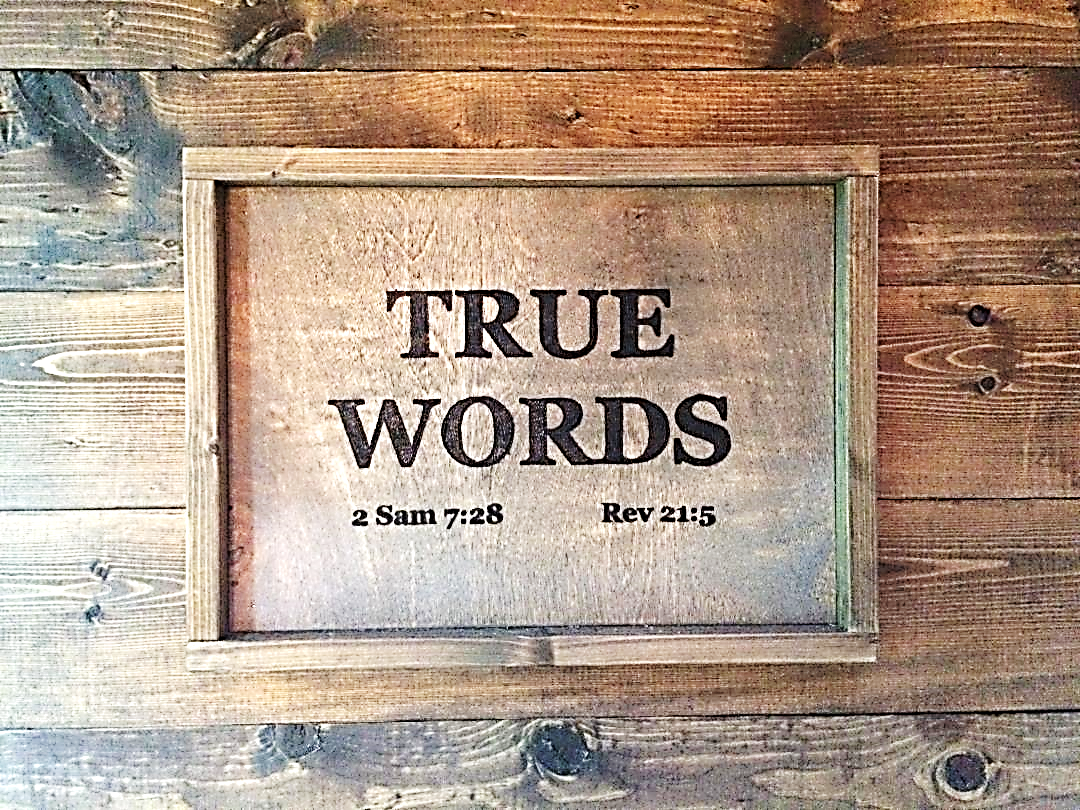 SERMON TITLE
Baptized Into
One Spirit
1 Corinthians 12:12-13   For as the body is one, and hath many members, and all the members of that one body, being many, are one body: so also is Christ.  13 For by one Spirit are we all baptized into one body, whether we be Jews or Gentiles, whether we be bond or free; and have been all made to drink into one Spirit.
True Words Christian Church
Matthew 3:11   I indeed baptize you with water unto repentance: but he that cometh after me is mightier than I, whose shoes I am not worthy to bear: he shall baptize you with the Holy Ghost, and with fire:
True Words Christian Church
Matthew 3:16-17   And Jesus, when he was baptized, went up straightway out of the water: and, lo, the heavens were opened unto him, and he saw the Spirit of God descending like a dove, and lighting upon him:  17 And lo a voice from heaven, saying, This is my beloved Son, in whom I am well pleased.
True Words Christian Church
John 1:33   And I knew him not: but he that sent me to baptize with water, the same said unto me, Upon whom thou shalt see the Spirit descending, and remaining on him, the same is he which baptizeth with the Holy Ghost.
True Words Christian Church
John 3:5   Jesus answered, Verily, verily, I say unto thee, Except a man be born of water and of the Spirit, he cannot enter into the kingdom of God.
True Words Christian Church
John 3:4-6   Nicodemus saith unto him, How can a man be born when he is old? can he enter the second time into his mother's womb, and be born?  5 Jesus answered, Verily, verily, I say unto thee, Except a man be born of water and of the Spirit, he cannot enter into the kingdom of God.  6 That which is born of the flesh is flesh; and that which is born of the Spirit is spirit.
True Words Christian Church
John 4:10   Jesus answered and said unto her, If thou knewest the gift of God, and who it is that saith to thee, Give me to drink; thou wouldest have asked of him, and he would have given thee living water.
True Words Christian Church
John 4:11-13   The woman saith unto him, Sir, thou hast nothing to draw with, and the well is deep: from whence then hast thou that living water?  12 Art thou greater than our father Jacob, which gave us the well, and drank thereof himself, and his children, and his cattle?  13 Jesus answered and said unto her, Whosoever drinketh of this water shall thirst again:
True Words Christian Church
John 4:14   But whosoever drinketh of the water that I shall give him shall never thirst; but the water that I shall give him shall be in him a well of water springing up into everlasting life.
True Words Christian Church
John 7:37-38   In the last day, that great day of the feast, Jesus stood and cried, saying, If any man thirst, let him come unto me, and drink.  38 He that believeth on me, as the scripture hath said, out of his belly shall flow rivers of living water.
True Words Christian Church
John 7:39   (But this spake he of the Spirit, which they that believe on him should receive: for the Holy Ghost was not yet given; because that Jesus was not yet glorified.)
True Words Christian Church
Ezekiel 36:25-27   Then will I sprinkle clean water upon you, and ye shall be clean: from all your filthiness, and from all your idols, will I cleanse you.  26 A new heart also will I give you, and a new spirit will I put within you: and I will take away the stony heart out of your flesh, and I will give you an heart of flesh.  27 And I will put my spirit within you, and cause you to walk in my statutes, and ye shall keep my judgments, and do them.
True Words Christian Church
John 13:8-9   Peter saith unto him, Thou shalt never wash my feet. Jesus answered him, If I wash thee not, thou hast no part with me.  9 Simon Peter saith unto him, Lord, not my feet only, but also my hands and my head.
True Words Christian Church
1 Corinthians 6:11   And such were some of you: but ye are washed, but ye are sanctified, but ye are justified in the name of the Lord Jesus, and by the Spirit of our God.
True Words Christian Church
Ephesians 5:26   That he might sanctify and cleanse it with the washing of water by the word,
True Words Christian Church
Titus 3:5-6   Not by works of righteousness which we have done, but according to his mercy he saved us, by the washing of regeneration, and renewing of the Holy Ghost;  6 Which he shed on us abundantly through Jesus Christ our Saviour;
True Words Christian Church
Revelation 1:5-6   And from Jesus Christ, who is the faithful witness, and the first begotten of the dead, and the prince of the kings of the earth. Unto him that loved us, and washed us from our sins in his own blood,  6 And hath made us kings and priests unto God and his Father; to him be glory and dominion for ever and ever. Amen.
True Words Christian Church
1 Corinthians 6:17   But he that is joined unto the Lord is one spirit.
True Words Christian Church
Ephesians 2:18-20   For through him we both have access by one Spirit unto the Father.  19 Now therefore ye are no more strangers and foreigners, but fellowcitizens with the saints, and of the household of God;  20 And are built upon the foundation of the apostles and prophets, Jesus Christ himself being the chief corner stone;
True Words Christian Church
Ephesians 2:21-22   In whom all the building fitly framed together groweth unto an holy temple in the Lord:  22 In whom ye also are builded together for an habitation of God through the Spirit.
True Words Christian Church
Ephesians 4:2-4   With all lowliness and meekness, with longsuffering, forbearing one another in love;  3 Endeavouring to keep the unity of the Spirit in the bond of peace.  4 There is one body, and one Spirit, even as ye are called in one hope of your calling;
True Words Christian Church
Ephesians 4:5-6   One Lord, one faith, one baptism,  6 One God and Father of all, who is above all, and through all, and in you all.
True Words Christian Church
Luke 3:16-17   John answered, saying unto them all, I indeed baptize you with water; but one mightier than I cometh, the latchet of whose shoes I am not worthy to unloose: he shall baptize you with the Holy Ghost and with fire:  17 Whose fan is in his hand, and he will throughly purge his floor, and will gather the wheat into his garner; but the chaff he will burn with fire unquenchable.
True Words Christian Church
1 Corinthians 12:12-13   For as the body is one, and hath many members, and all the members of that one body, being many, are one body: so also is Christ.  13 For by one Spirit are we all baptized into one body, whether we be Jews or Gentiles, whether we be bond or free; and have been all made to drink into one Spirit.
True Words Christian Church